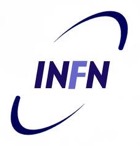 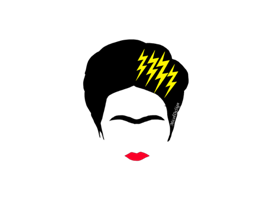 FRIDA-WP1
FLASH mechanism


Pre – KickOff Meeting
21-1-2022
21/01/21
FRIDA-WP1 PreKOM
Outline
The Mechanistic  challenge of FLASH
FRIDA-WP1 plan, M&D

Tentative Schedule  KOM 15 Feb

UHDR Experimental facilities update summary
Resume Who does What , Where and How


Links with other WPs
AOB (Eventual Budget issues etc..)
21/01/21
FRIDA-WP1 PreKOM
FRIDA - FLASH Radiotherapy with hIgh Dose-rate particle beAms  project
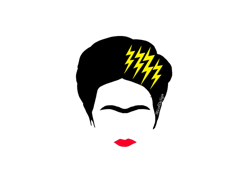 INFN-CSNV Call 2022-2024
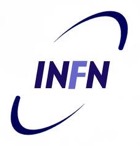 Beam delivery
The FLASH mechanism
units
CT –F. Romano
LNS – G. Cirrone
MI – D. Giove
PI – G. Bisogni
RM1 – A. Sarti
TIFPA – E. Scifoni
TO – A. Vignati
WP1
WP2
WP0
A. Mostacci (e-) 
G. A. P. Cirrone (p)
E. Scifoni (modeling) 
G. Forte (bio experiments)
Coordination
A. Sarti
Treatment planning
Beam/dose monitoring
WP4
WP3
A. Schiavi (Dose sim/optim.) 
M. Schwarz (Treatment planning)
A. Vignati (Beam monitoring) 
G. Bisogni (Dose monitoring)
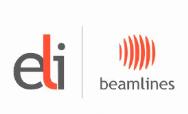 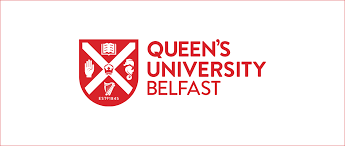 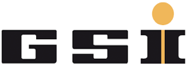 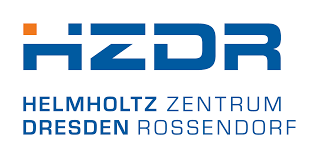 Partners:
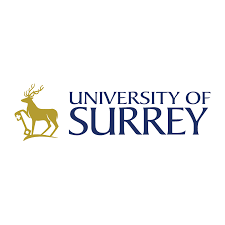 Ultrahigh Dose Rate Response and FLASH
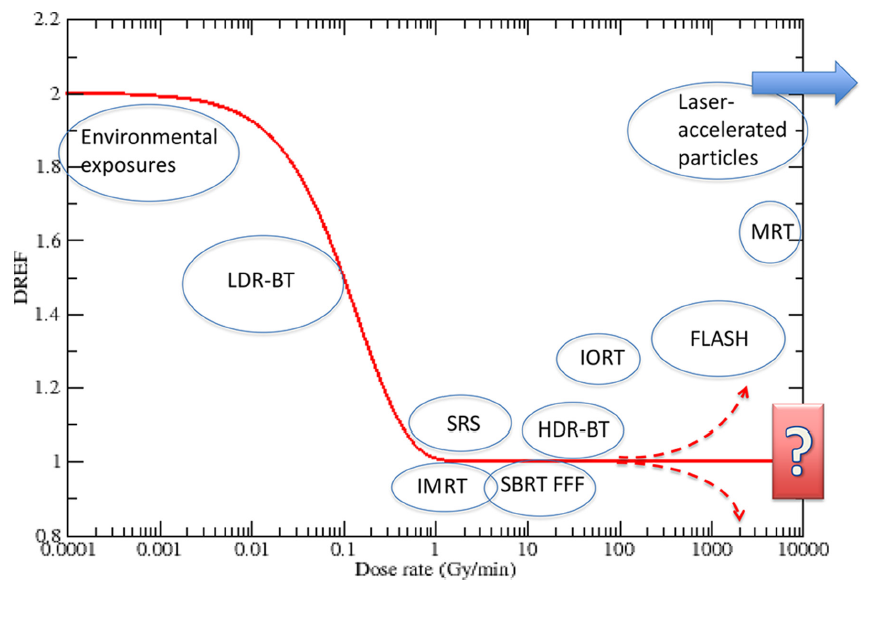 Durante et al. Br J Radiol 2019
Dose-Rate Effectiveness Factor
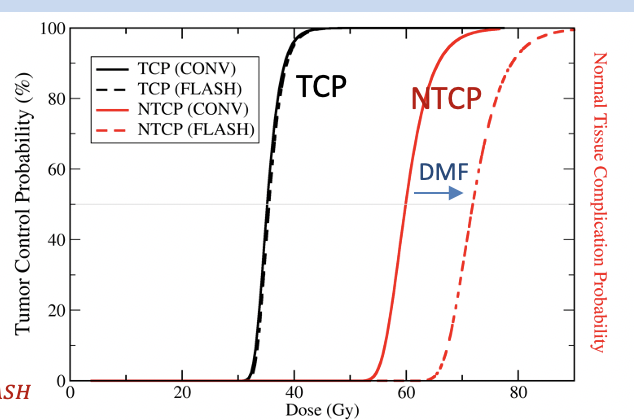 DREFNT
DREFT~1
This we understand
(sublethal damage repair etc..)
Despite plenty of accumulating exp evidence….
This we presently  DON’T understand
21/01/21
FRIDA-WP1 PreKOM
Dose Delivery Time Structure
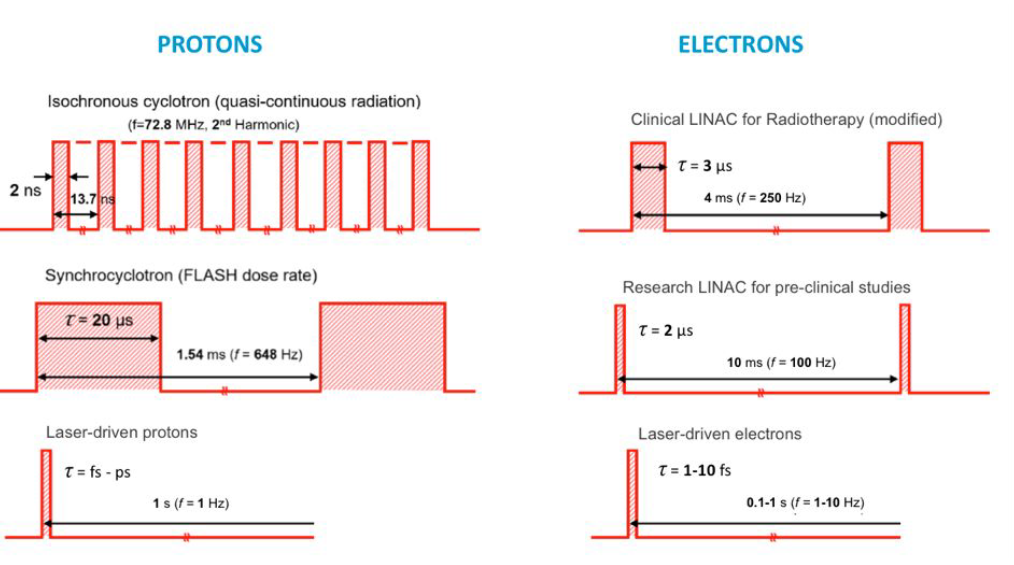 Romano et al. Med. Phys. Under rev.
21/01/21
FRIDA-WP1 PreKOM
Parameters for observing FLASH/noFLASH
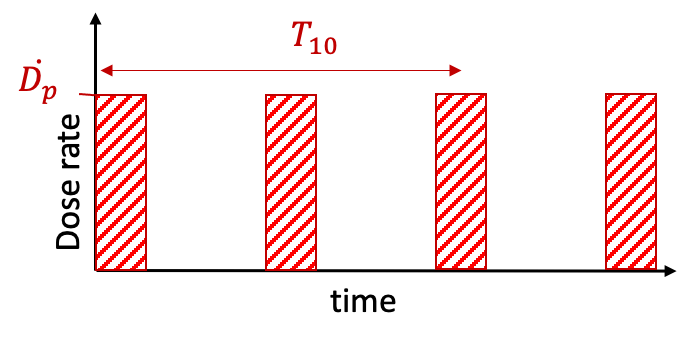 ELIMAIA
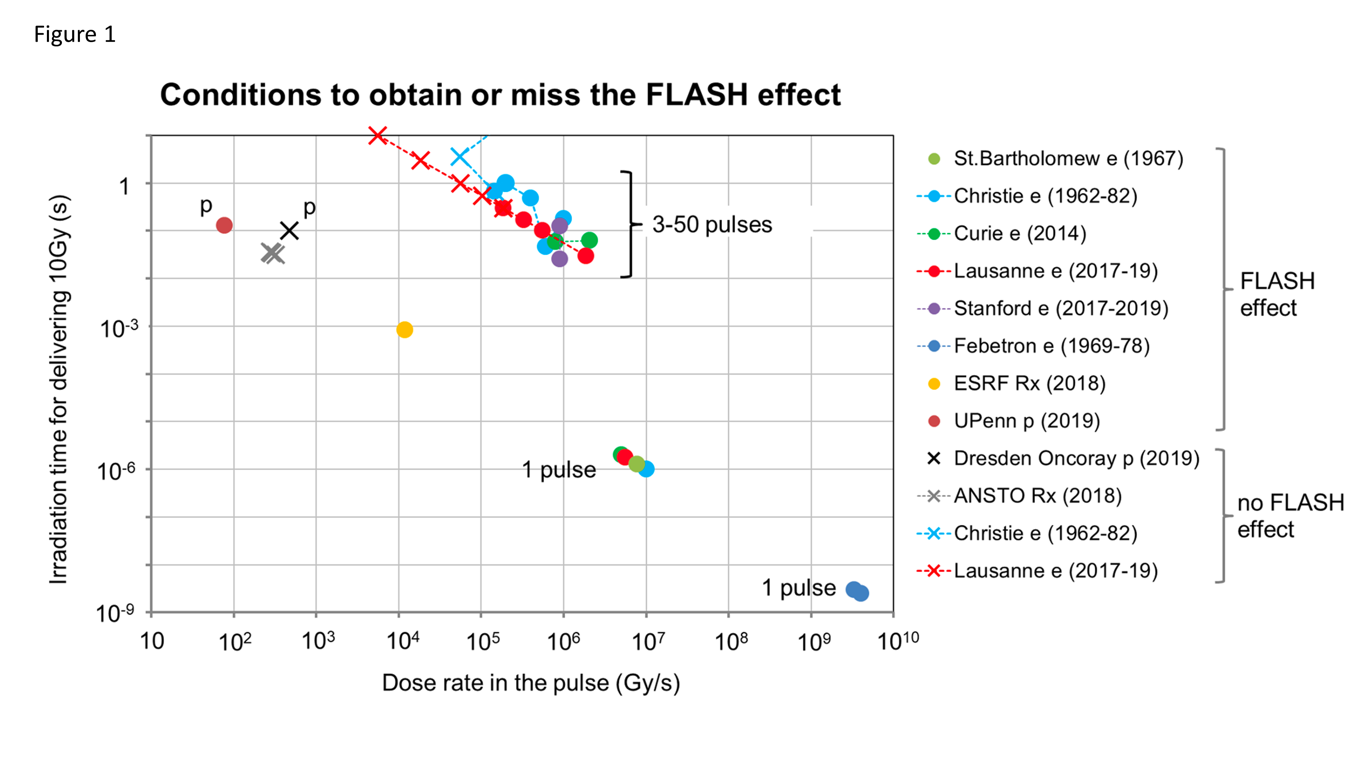 From: Montay-Gruel et al. Clin Cancer Res 2020
21/01/21
FRIDA-WP1 PreKOM
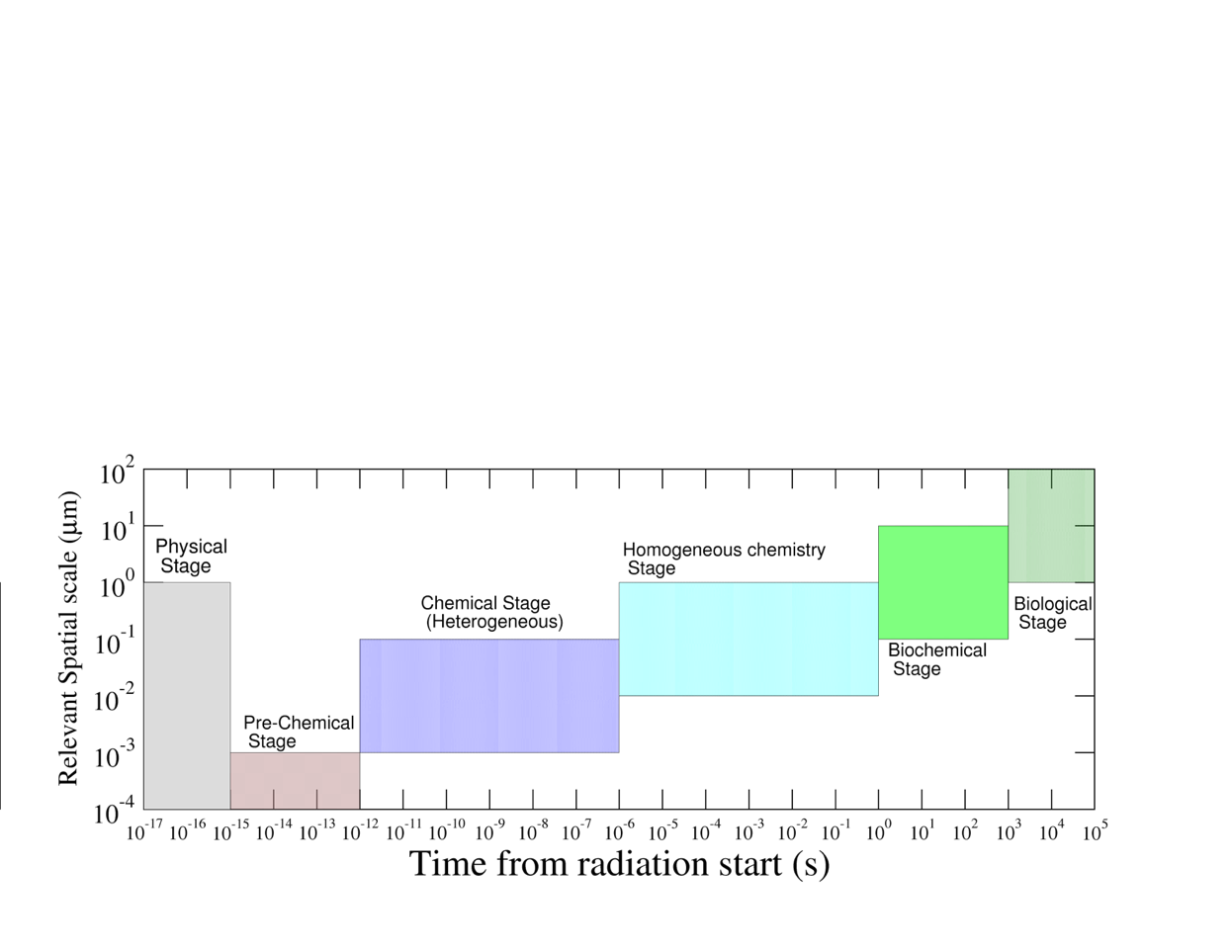 FLASH and spatiotemporal scales of Radiation Damage
a FLASH pulse
Time to deliver 10 Gy CONV
C?
p
e
x
Cellular &tissue response
Time to deliver 10 Gy FLASH
Enzimatic repair processes
Further chemical reactions
(no memory of initial track)
Primary ionization, excitation, transport of secondary electrons
Diffusion and reaction  of generated radical species
Dissociation of excited/ionized molecules
Weber, Scifoni, Durante Med Phys 2021.
21/01/21
FRIDA-WP1 PreKOM
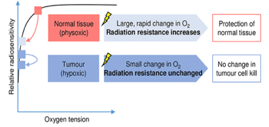 Main FLASH mechanistic hypothesis
Organic radical-radical
 recombination


R. Labarbe, et al. "A physicochemical model of reaction kinetics supports peroxyl radical recombination as the main determinant of the FLASH effect." Radiother. Oncol. (2020
D. R. Spitz, et. al., An integrated physico-chemical approach for explaining the differential impact of FLASH versus conventional dose rate irradiation on cancer and normal tissue responses, Radiother. Oncol. (2019)
C. Koch, Re: Differential impact of FLASH versus conventional dose rate irradiation, Radiother. Oncol. (2020
D. R. Spitz, et al, Response to Ling et al. regarding, Radiother. Oncol. (2020).
D. Boscolo et al.. (2020). Impact of target oxygenation on the chemical track evolution of ion and electron radiation. International Journal of Molecular Sciences, 21(2), 424.
D. Boscolo,  et al. May oxygen depletion explain the FLASH effect? A chemical track structure analysis. Radiother Oncol, 162:68-75.
 Y. Lai et al “Modeling the effect of oxygen on the chemical stage of water radiolysis using GPU-based microscopic Monte Carlo simulations, with an application in FLASH radiotherapy” Phys Med Biol 2020
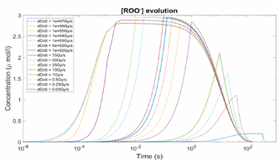 Wilson et al 2020
Transient Hypoxia 
(O2 Depletion)

G. Pratx, D. S. Kapp, A computational model of radiolytic oxygen depletion during FLASH irradiation and its effect on the oxygen enhancement ratio, PMB (2019)
K. Petersson, et al. A quantitative analysis of the role of oxygen tension in FLASH radiotherapy, IJROBP (2020)
G. Adrian, et al., The FLASH effect depends on oxygen concentration, Brit. J. Radiol. (2020)
R. Abolfath, et al, "Oxygen depletion in FLASH ultra‐high‐dose‐rate radiotherapy: A molecular dynamics simulation." Med. Phys. (2020).
S. Zhou, et al. "Minimum dose rate estimation for pulsed FLASH radiotherapy: A dimensional analysis." Med. Phys. (2020).
A. Hu, et al. "Oxygen depletion hypothesis remains controversial: a mathematical model of oxygen depletion during FLASH radiation."" subm.arXiv (2021)
Zakaria, A. et al.. (2021). Transient hypoxia in water irradiated by swift carbon ions at ultra-high dose rates: implication for FLASH carbon-ion therapy. Canadian Journal of Chemistry,
Zhu, H, et al. "Modeling of cellular response after FLASH irradiation: a quantitative analysis based on the radiolytic oxygen depletion hypothesis." arXiv subm.(2021).
Labarbe et al 2020
2019-2021 (!)
Intertrack Effects

A.M. Zakaria, et al. "Ultra-High Dose-Rate, Pulsed (FLASH) Radiotherapy with Carbon Ions: Generation of Early, Transient, Highly Oxygenated Conditions in the Tumor Environment." Rad. Res. (2020).
J. Ramos-Méndez, et al. "LET-Dependent Intertrack Yields in Proton Irradiation at Ultra-High Dose Rates Relevant for FLASH Therapy." Rad. Res. (2020).
Alanazi, A., et al.. (2021). A computer modeling study of water radiolysis at high dose rates. Relevance to FLASH radiotherapy. Radiation research, 195(2), 149-162.
Immune system
 driven

the differential responses to ionizing radiation between normal and tumor tissues. Radiation Medicine and Protection, 1(1), 35-40.
Jin J. Y., et al. FLASH Dose Rate Effect on Circulating Immune Cells: A Potential Mechanism for FLASH-RT?. International Journal of Radiation Oncology, Biology, Physics, 2020, 108.3: S7.
Jin, Jian-Yue, et al. "Ultra-high dose rate effect on circulating immune cells: A potential mechanism for FLASH effect?." Radiotherapy and Oncology 149 (2020): 55-62
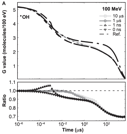 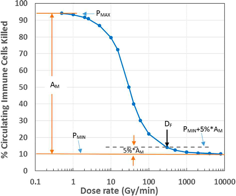 Ramos  et al 2020
Zhou et al 2020
8
FRIDA WP1: Understanding FLASH
Multiscale modelling of the FLASH effect
Dedicated in vitro/ex vivo experiments
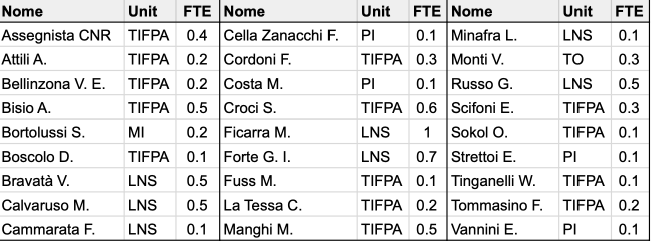 UHDR Upgrade of Facilities
21/01/21
FRIDA-WP1 PreKOM
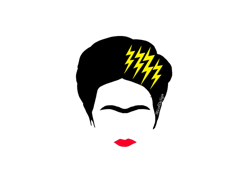 WP1: deliverables & schedule
With a budget of 250 k€ (25% of the total), WP1 aims to
Modelling / simulation of the heterogeneous and homogeneous chemical stages; take into account the kinetics of the DNA damaging and repair mechanisms.
The experience already gained in performing this kind of studies (creation and diffusion of chemical species that could have a role in enhancing or suppressing the FLASH effect), experience in managing the chosen cell line, modelling of the DNA damaging and repair mechanism.. is one of the cornerstones of FRIDA, ensuring that FRIDA has the potential to really going beyond the state of the art.
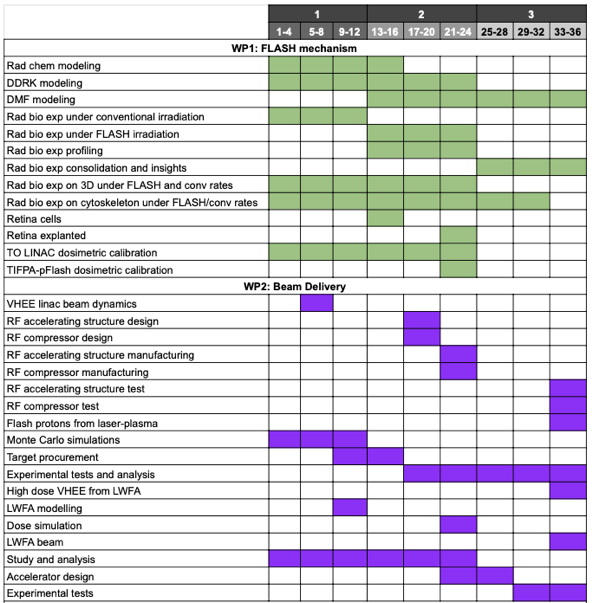 In vivo and ex-vivo (using transplanted retinas) measurements will be performed in order to test different FLASH mechanism hypothesis and verify the role and impact of Oxygen..
Both e- and p will be used, breast cancer and control sample cellular lines have been defined
FRIDA WP1: M&D Gant
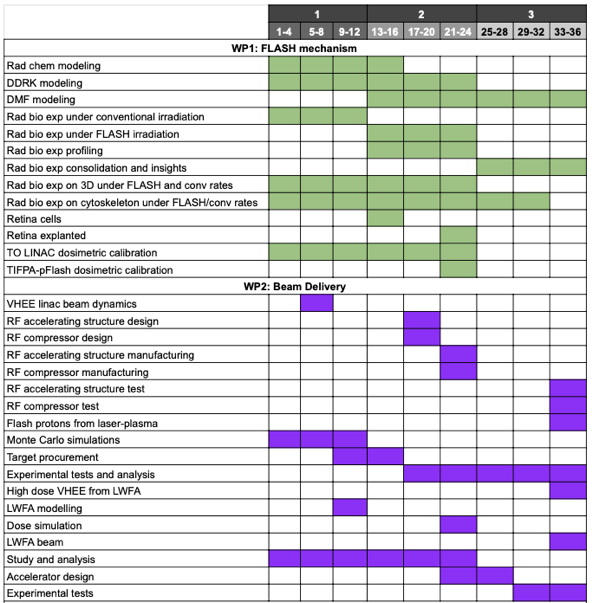 21/01/21
FRIDA-WP1 PreKOM
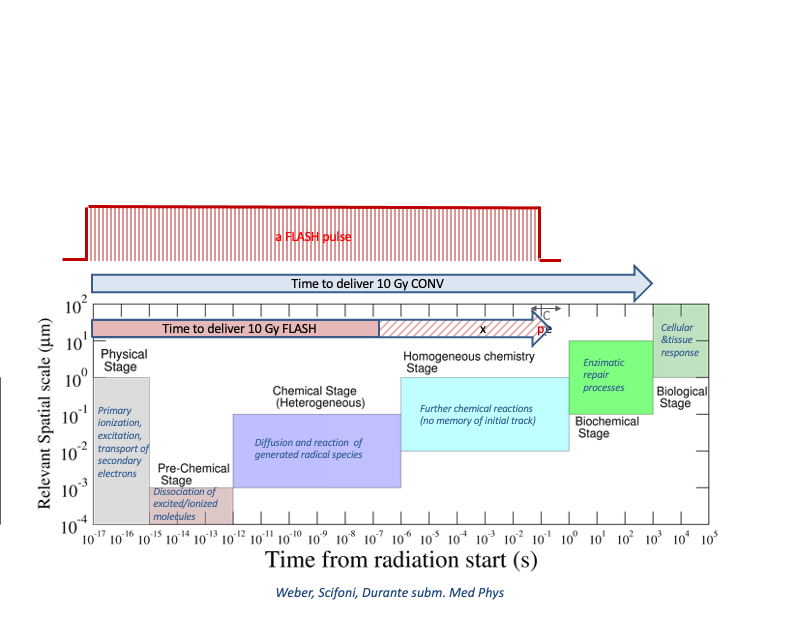 FRIDA WP1: Multiscale Modeling
Task 1..3

NTCP modeling
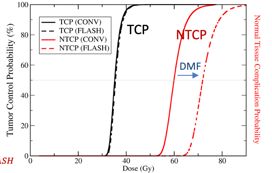 Task1.1

Radiation Chemistry
From hetero to homo
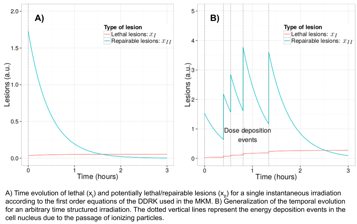 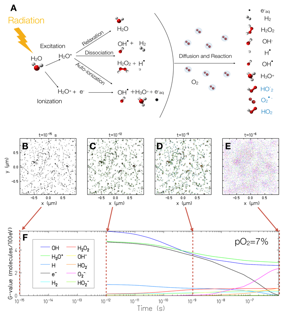 Task 1.2
DNA damage repair kinetics
Manganaro wt al Med Phys 2017
Cordoni et al. Rad Res 2021
Boscolo et al. Radiother. Oncol. 2021
21/01/21
FRIDA-WP1 PreKOM
Importance of in vitro and ex vivo analysis
FLASH is indeed a in vivo observation, since regards a differential NT/Tumor effect

BUT an impact of the ultrahigh dose rate was seen also on in vitro data, e.g. on survival data (e.g. Adrian 2020), or DNA damage (e.g. Fouillade 2019)

Clinical relevance requires in vivo, while mechanistic studies requires high throughput.. 

Ex vivo is a relevant compromise, allowing consideration of important aspects like Volume effect
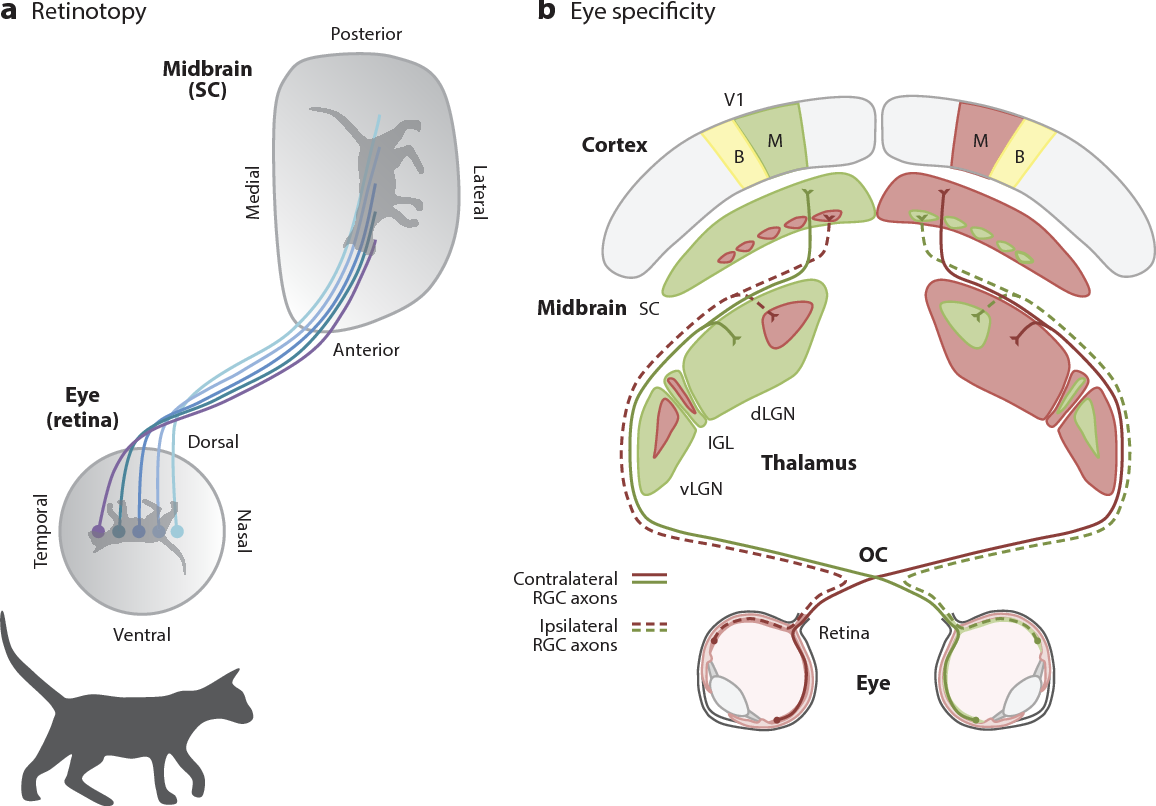 21/01/21
FRIDA-WP1 PreKOM
Exp facilities : Where is possible to go for doing what
Summary of Facilities Available  or in Development in the Project
Links with other WPs
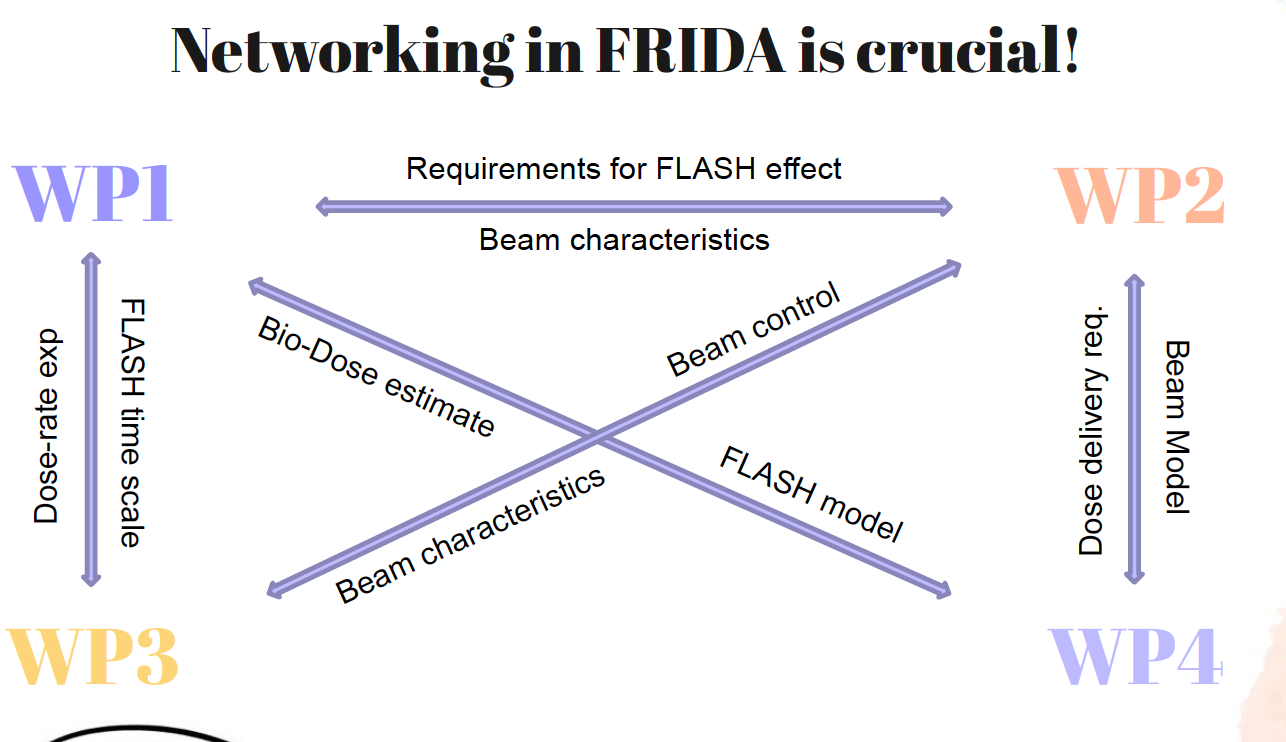 21/01/21
FRIDA-WP1 PreKOM
KOM (15 feb) WP1: Tentative Schedule

Requirements: -1,5h+...incl.discussion
-Limited N speakers
-State of the Art and Plan covering
State of the Art of FLASH Understanding + Modeling plan (ES..or any other volunteer?)

State of the Art Bio-exp  approaches and Experimental Plan in vitro (Giusi)

Experimental Plan ex vivo (Mario)

Summary status of Exp Facilities available/in preparation (Fabio/Anna..?)
…?
21/01/21
FRIDA-WP1 PreKOM
Budget
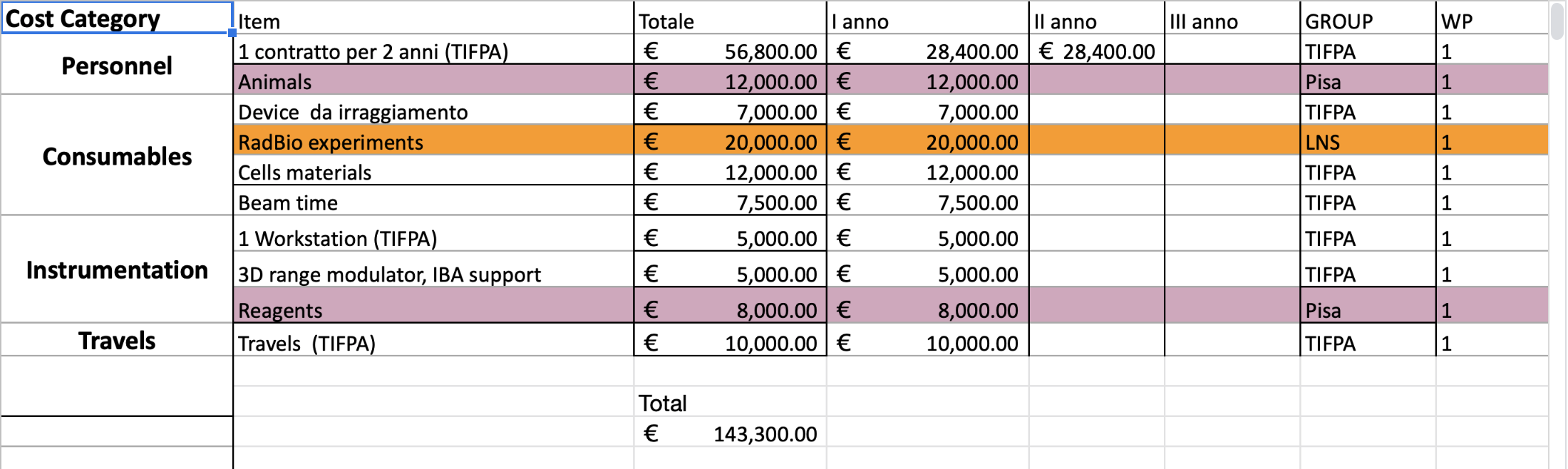 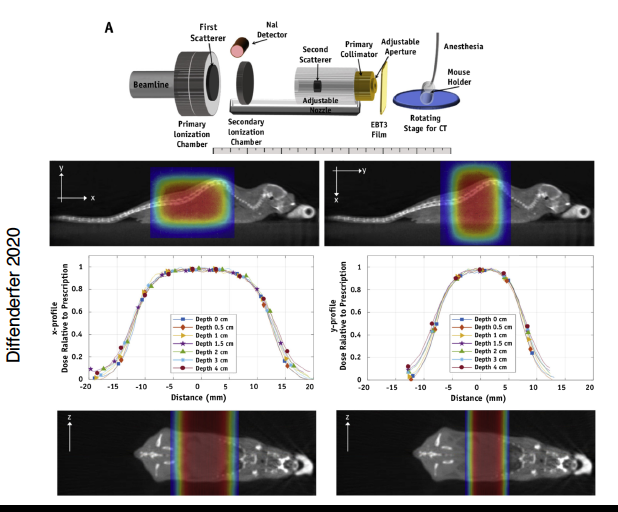 21/01/21
FRIDA-WP1 PreKOM
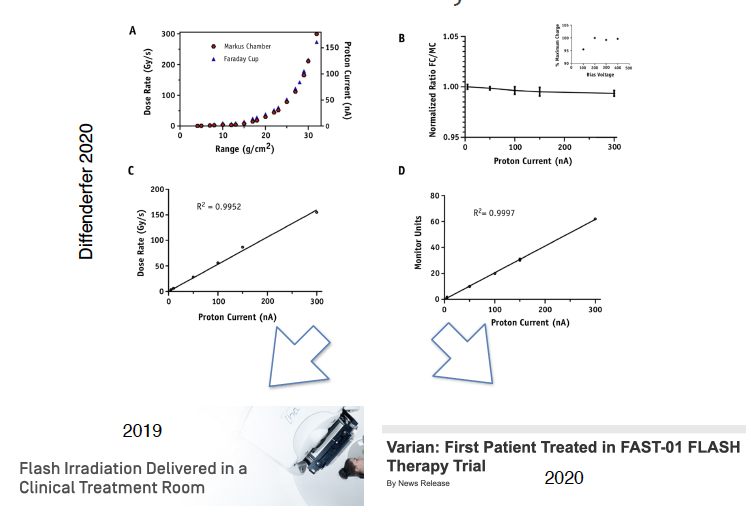 21/01/21
FRIDA-WP1 PreKOM